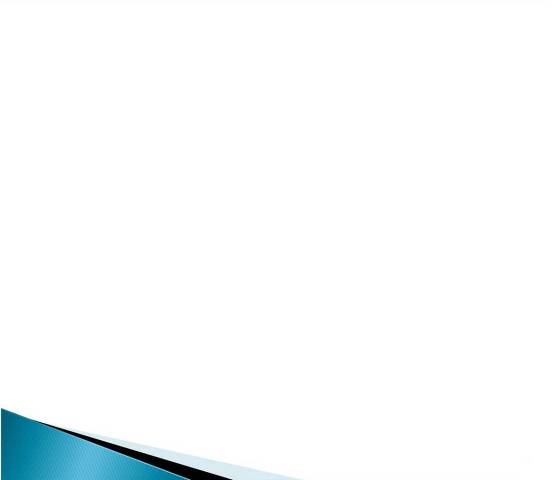 Бюджет Октябрьского городского округа 
на 2023 год и на 
плановый период 2024 и 2025 годов
Источники скорректированных доходов на 2023-2025 годы по решению рабочей группы, тыс. руб.
КОРРЕКТИРОВКА РАСХОДОВ НА 2023 ГОД ПО РЕШЕНИЮ РАБОЧЕЙ ГРУППЫ
Увеличение расходов по главным распорядителям бюджетных средств:
Администрация района на 295,4 т. р., в т.ч.: поддержка НКО - 30,0 т.р., субсидия АНО «Редакция газеты «Вперед» - 265,4 т. р.;
Управление культуры на 253,1 т. р. - установка и обслуживание системы экстренной связи и КТС в ДК;
Управление инфраструктуры на 499,3 т. р. - ремонт стоянки пожарной машины в с.Енапаево;
Управление образования на 159,0 т. р. - транспортные услуги для участия школьников в спортивных соревнованиях
Уменьшение расходов по главным распорядителям бюджетных средств:
Администрация на 1 206,8 т. р., в т.ч.: ремонт стоянки пожарной машины – 499,3 тыс. руб., расходы на официальный бюллетень- 369,5 т. р., резервный фонд Администрации - 338,0 т. р.
ОСНОВНЫЕ ХАРАКТЕРИСТИКИ БЮДЖЕТА ОКТЯБРЬСКОГО ГОРОДСКОГО ОКРУГА НА 2023-2025 ГОДЫ., млн. руб.
СОБСТВЕННЫЕ ДОХОДЫ БЮДЖЕТА ОКТЯБРЬСКОГО ГОРОДСКОГО ОКРУГА НА 2023-2025 ГОДЫ.
СТРУКТУРА РАСХОДОВ БЮДЖЕТА ОКТЯБРЬСКОГО ГОРОДСКОГО ОКРУГА НА 2023 ГОД
Расходы по муниципальным проектам в рамках региональных проектов на 2023 год, млн. руб.
Укрепление материально-технической базы домов культуры на 2023 год, млн. руб.
Устройство спортивных площадок, модульных лыжных баз в 2023-2025 годах, тыс. руб.
Дорожный фонд Октябрьского городского округа на 2023 год
Доходы
Акцизы
25,2 млн. руб.
Безвозмездные поступления
23,9 млн. руб.
Иные источники поступления
0,0 млн. руб.
Дотация
 47,0 млн. руб.
96,1 млн. руб.
Расходы
Содержание автомобильных дорог общего пользования местного значения Октябрьского городского округа (в том числе: установка дорожных знаков и недостающих светофорных объектов, восстановление ровности проезжей части, паспортизация дорог) - 69,1 млн. руб.
Ремонт автомобильных дорог общего пользования местного значения с участием средств краевого бюджета и ремонт дорог за счет средств местного бюджета – 27,0 млн. руб.
Ремонт автомобильных дорог в  п. Октябрьский: ул. Радужная; ул. Ленина от ул. Дорожников до ул. Солнечная; ул. Солнечная
Ремонт автомобильной дороги "Р.Сарс-Тляково" км 004+970 - км 007+470
Ремонт участка автомобильной дороги в с.Богородск, ул. Трудовая, протяженностью 0,350 км (местный бюджет, без софинансирования)
Ремонт автомобильной дороги "Тюш-Мосино-Алтынное" км 021+535 - км 026+035
Объем бюджетных ассигнований на осуществление бюджетных инвестиций, подлежащих финансированию в 2023 г.
Объем бюджетных ассигнований на осуществление бюджетных инвестиций, подлежащих финансированию в 2024-2025гг.
Спасибо за внимание!